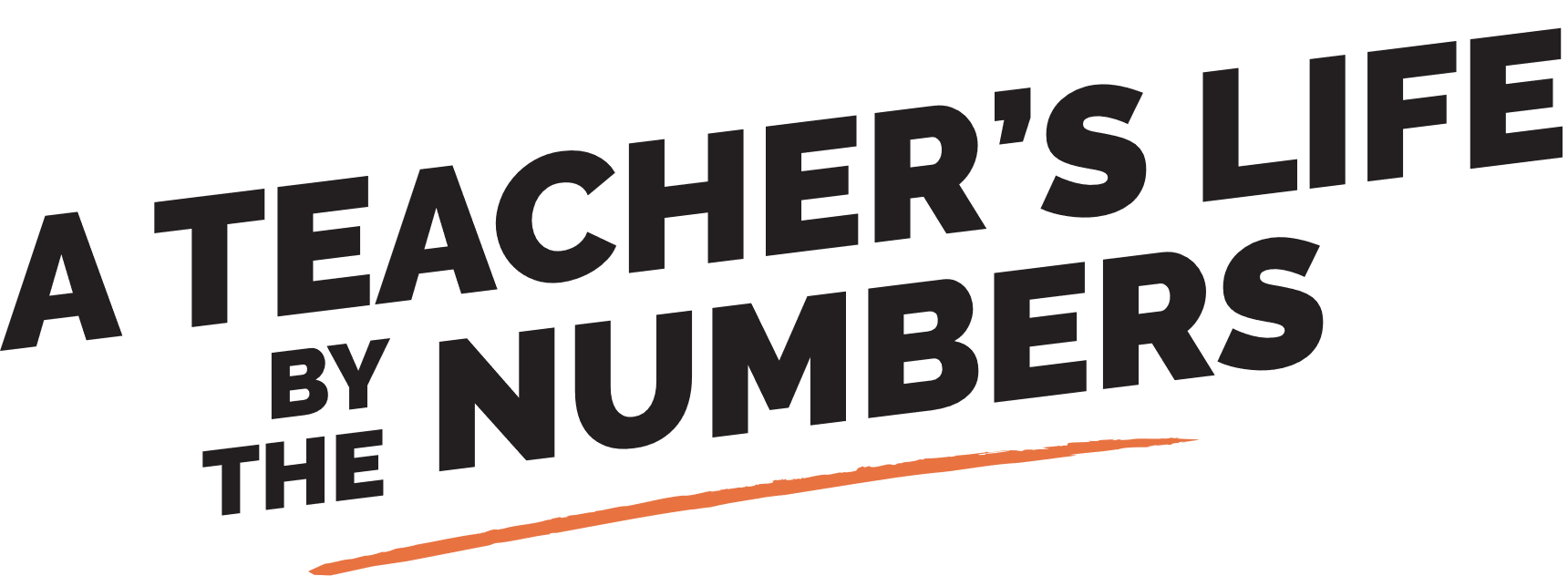 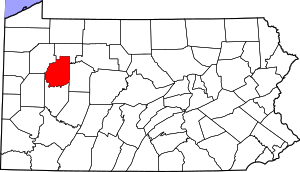 Clarion County, PA
Teachers in the US rate their lives better 
than all other occupation groups, trailing only physicians.
SALARY
Base Salary
Plus
FOR LARGE
COMMITMENTS
like head coach, debate, or band
15th Year Teacher with a M.A.+
1st Year Teacher with a B.A.
$3,255 - 5,932
The average annual wage in the county: $37,908
$46,932 - $52,468
$70,983 - 75,768
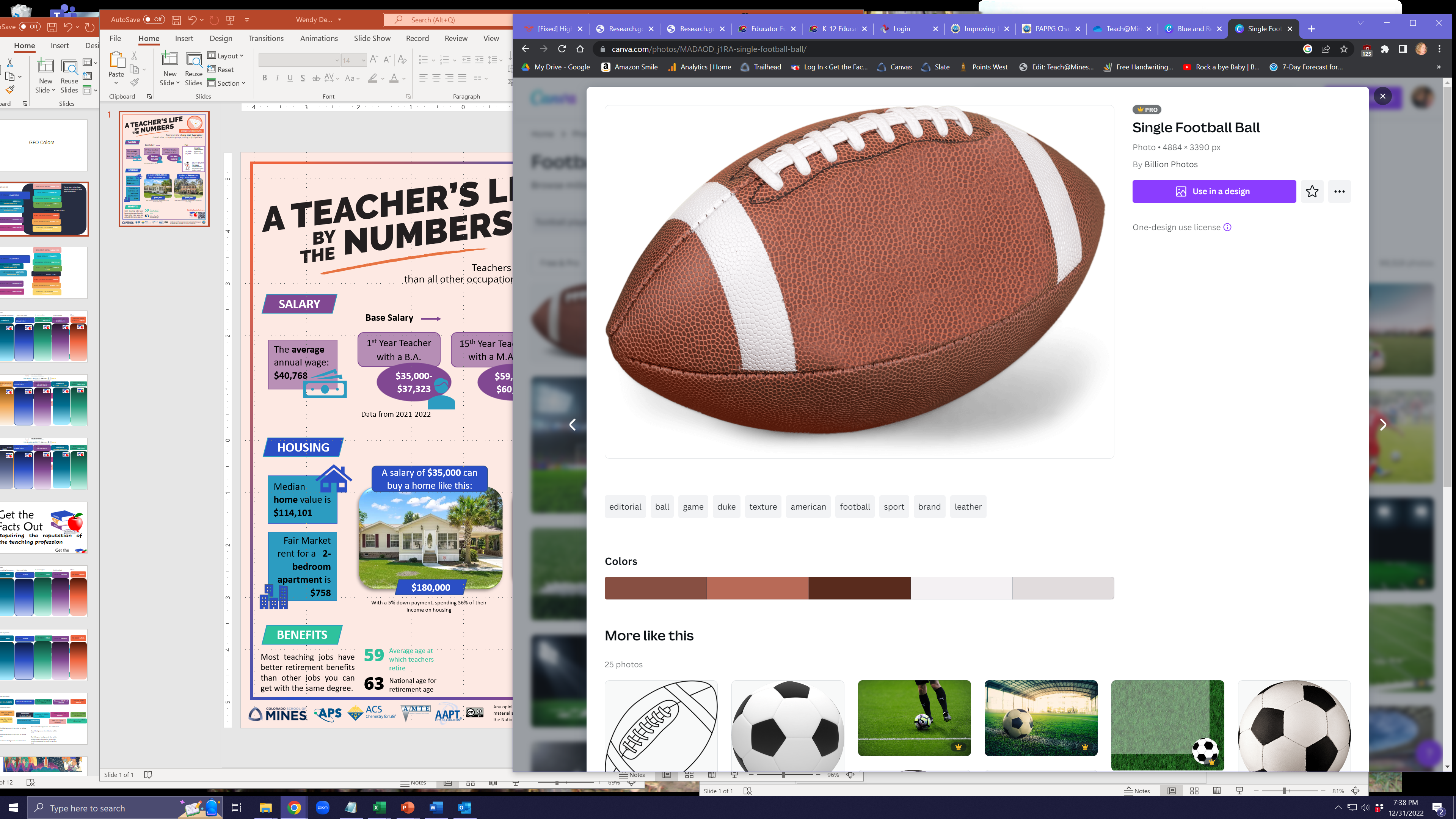 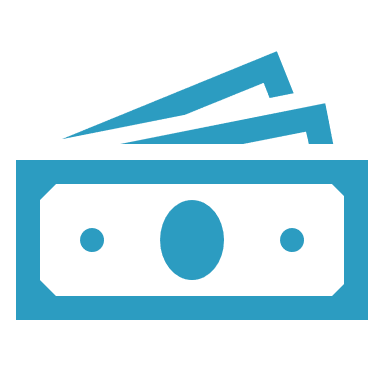 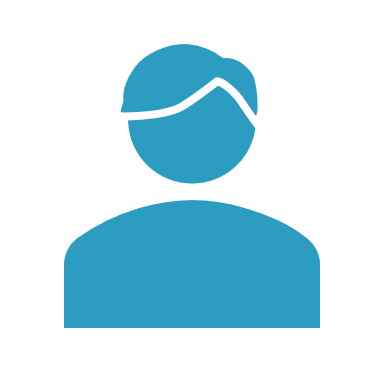 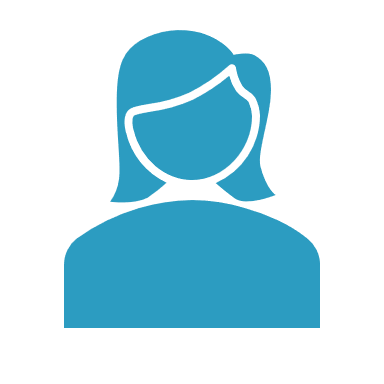 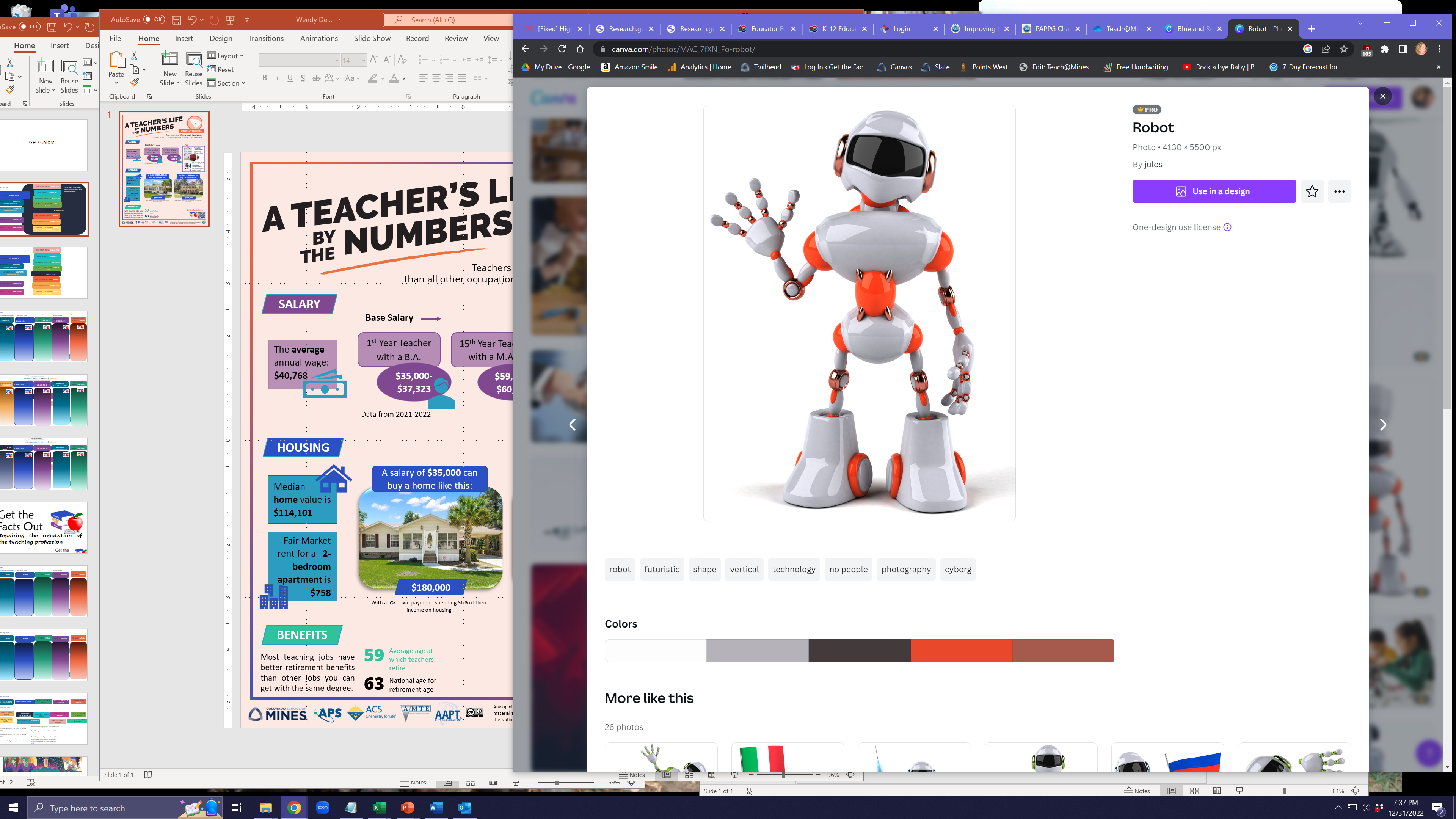 $750      -1,740
Data from 2022-2023
FOR SMALL COMMITMENTS
like robotics club or yearbook
HOUSING
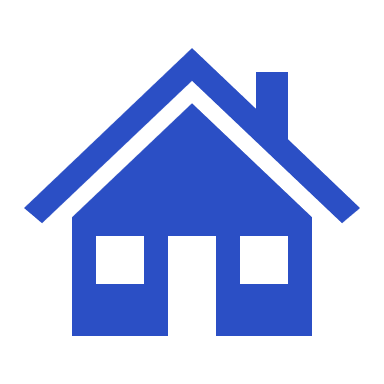 A salary of $49,700 can buy a home like this:
A salary of $73,300 can buy a home like this:
Median  home value is $119,555
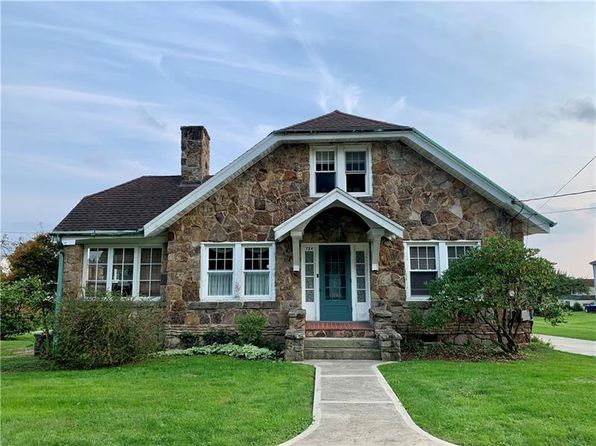 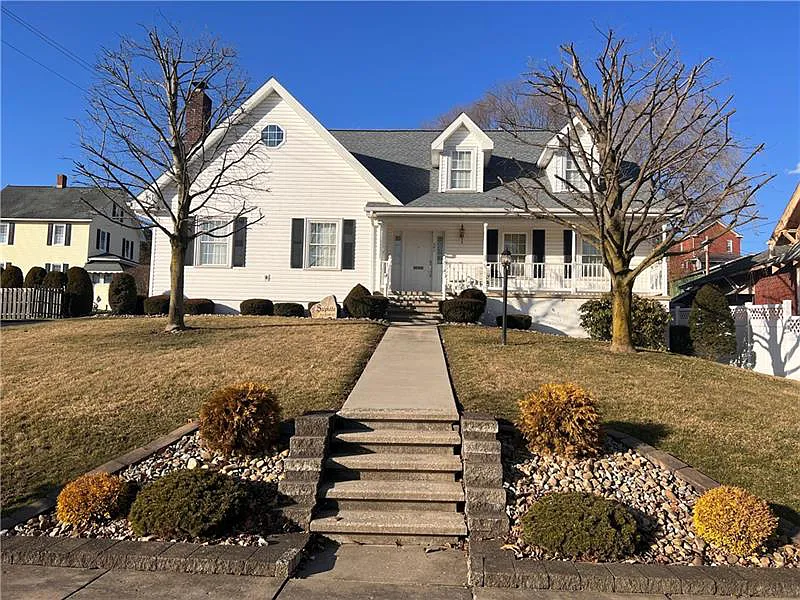 Fair Market rent for a     2-bedroom apartment is $724
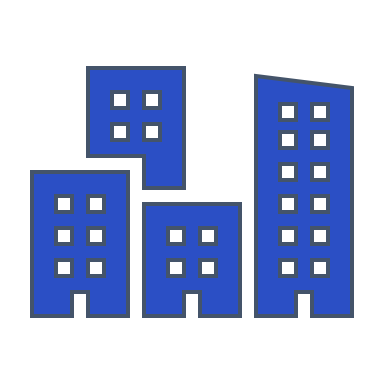 $180,000
$350,000
With a 5% down payment, spending 36% of their income on housing
With a 20% down payment, spending 36% of their income on housing
RETIREMENT
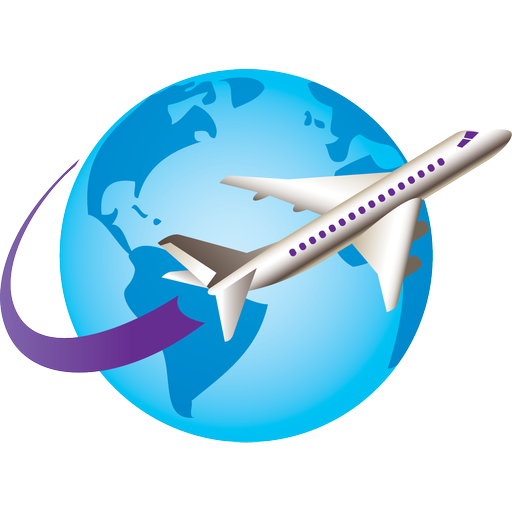 Most teaching jobs have better retirement benefits than other jobs you can get with the same degree.
GettheFactsOut.org
Teacher average retirement age
59
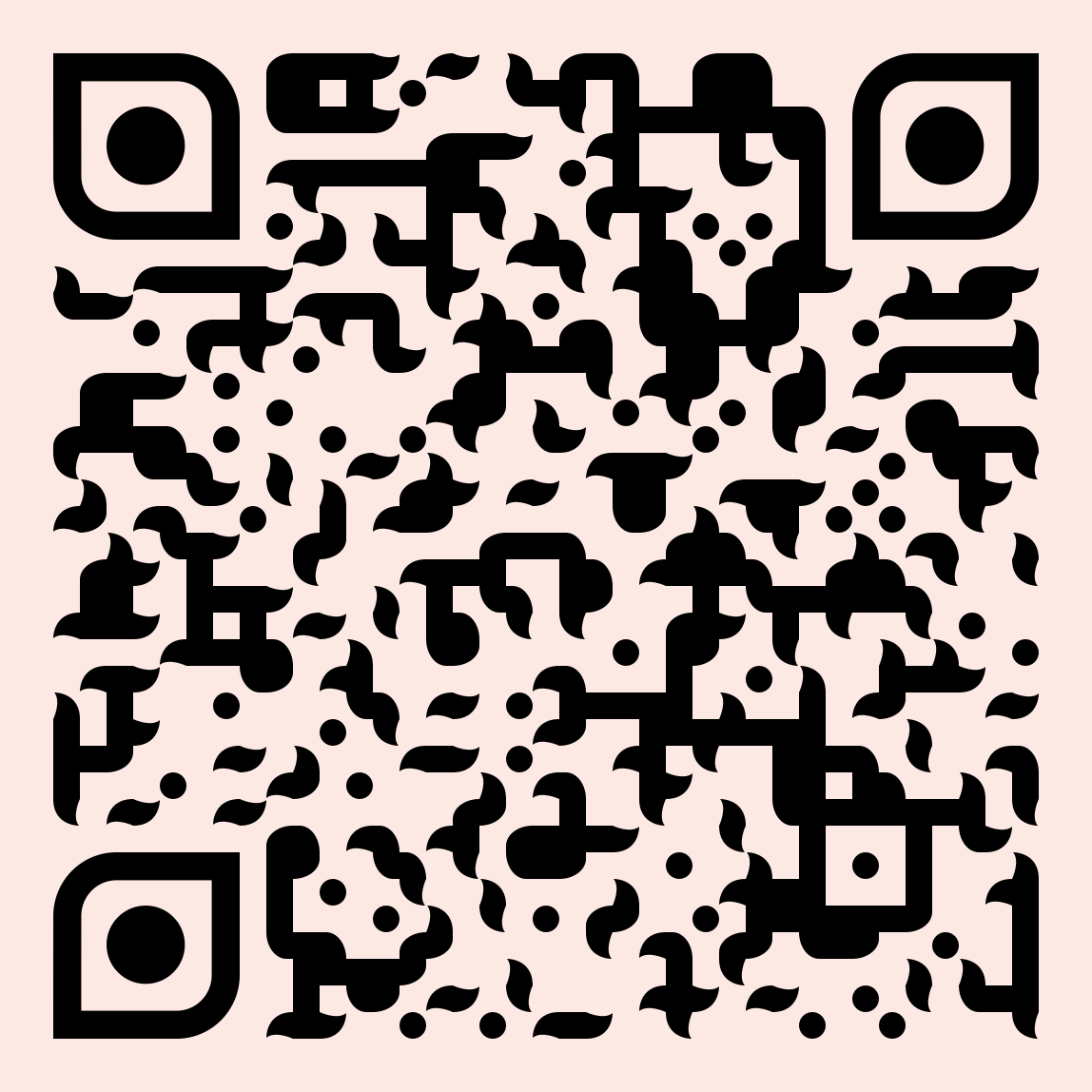 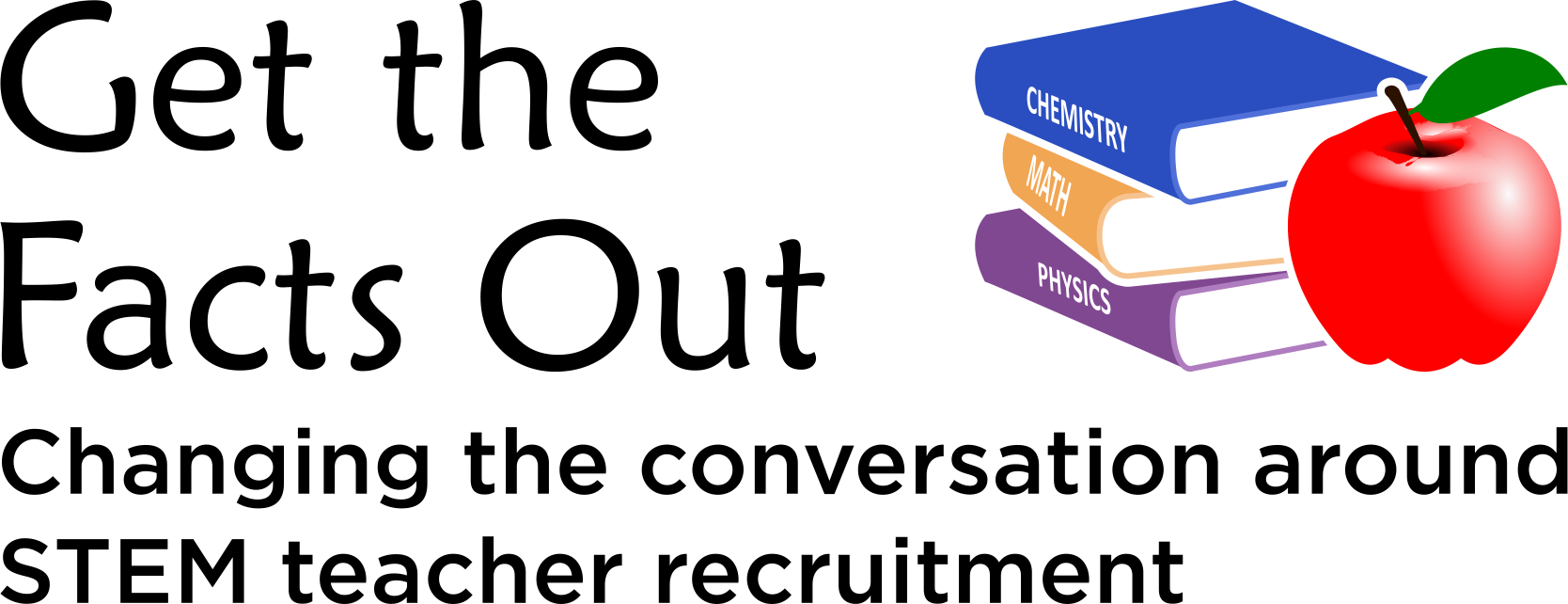 All careers average retirement age
63
Created by AM .03.10.23
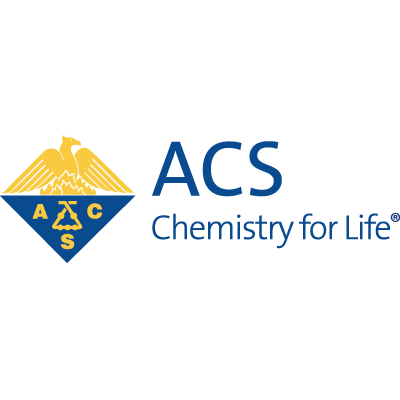 Any opinions, findings, and conclusions or recommendations expressed in this material are those of the author(s) and do not necessarily reflect the views of the National Science Foundation. NSF DUE 1821710 & 1821462.
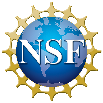 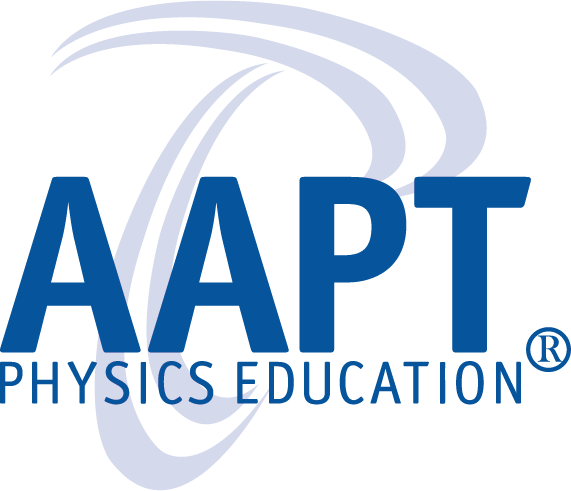 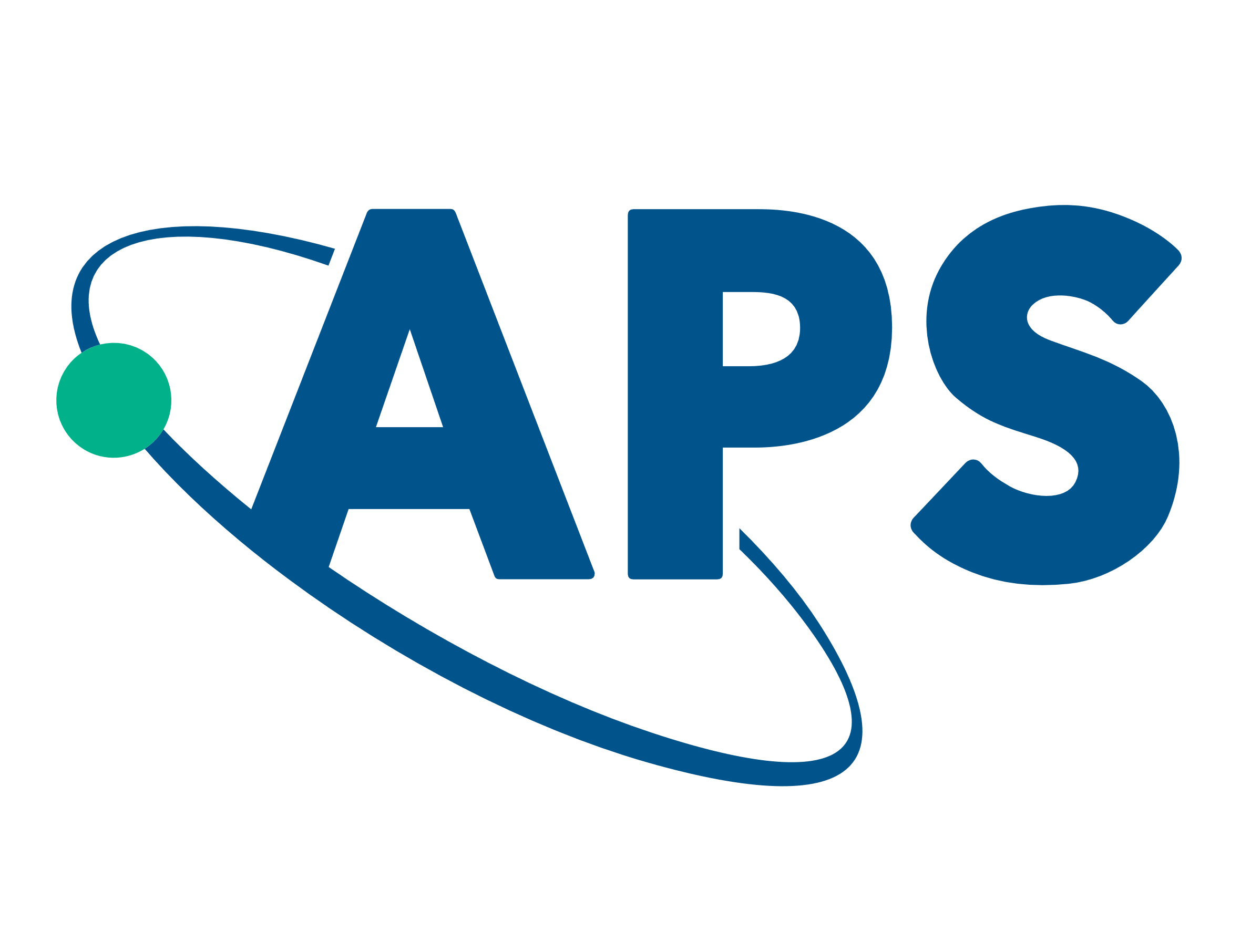 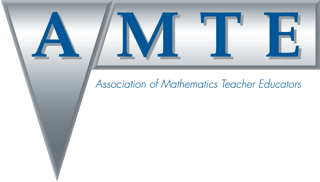 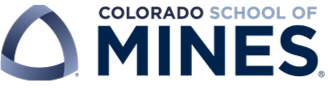 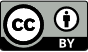